সবাইকে স্বাগতম
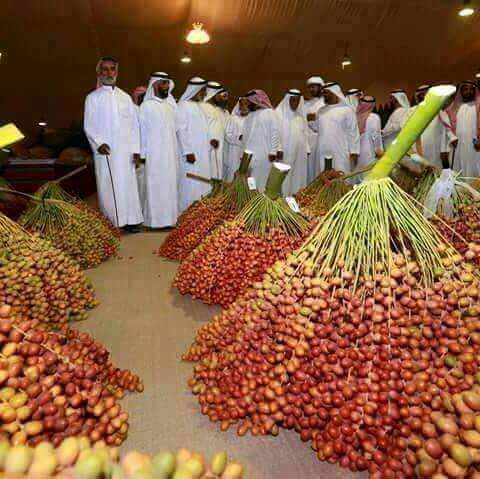 আ,ও,ম ফারুক হোসাইন সুপার বড় দারোগা হাট স,উ,ই দাখিল মাদ্‌রাসা 
সীতাকুন্ড,চট্টগ্রাম।   
aomfaruk1177@gmail.com
মোবাইল নং- ০১৮১৮৪৩৩৪৮৬
শিক্ষক পরিচিতি
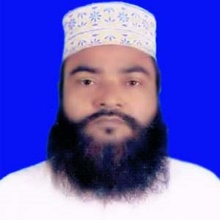 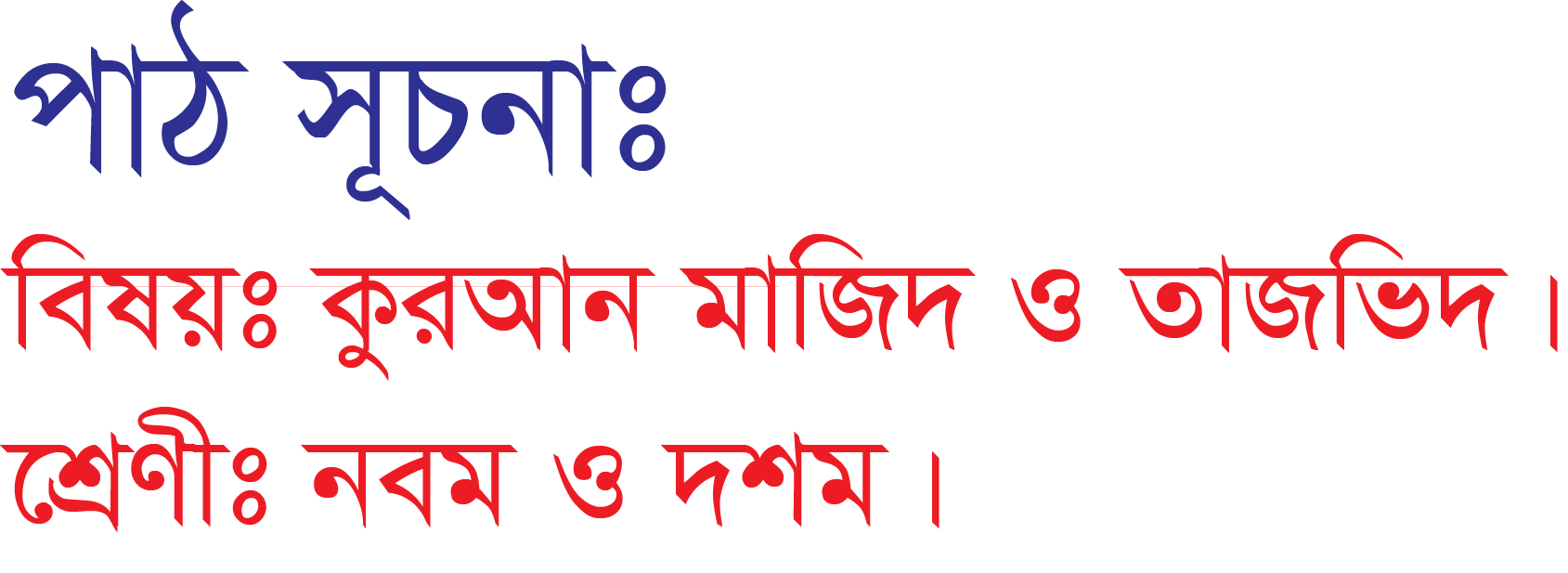 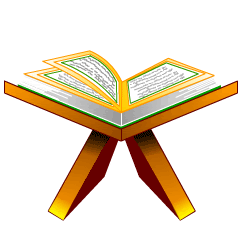 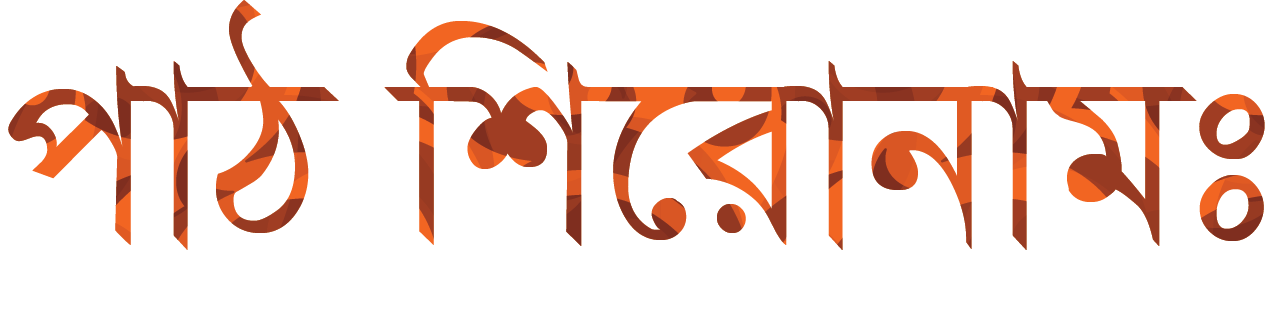 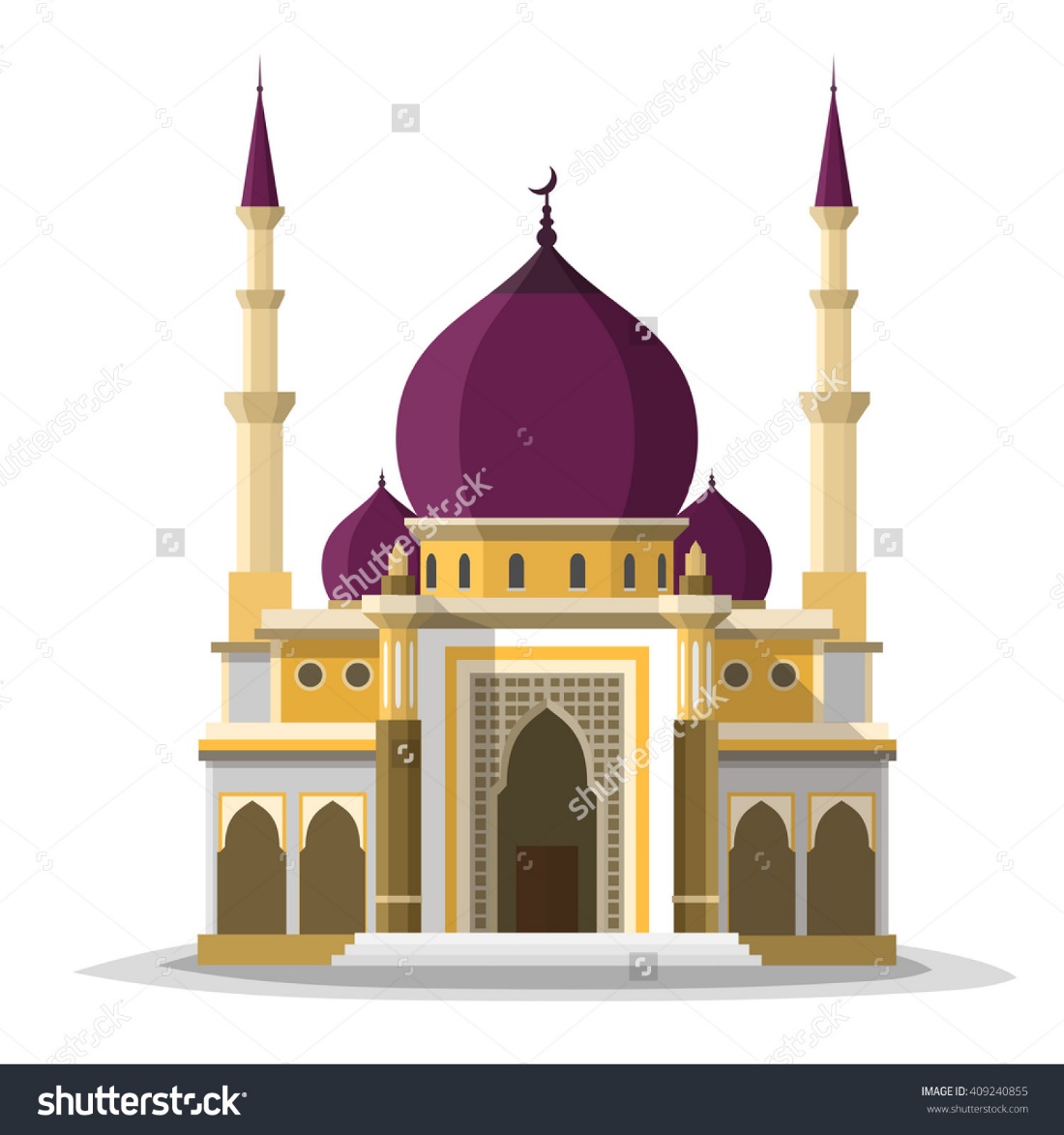 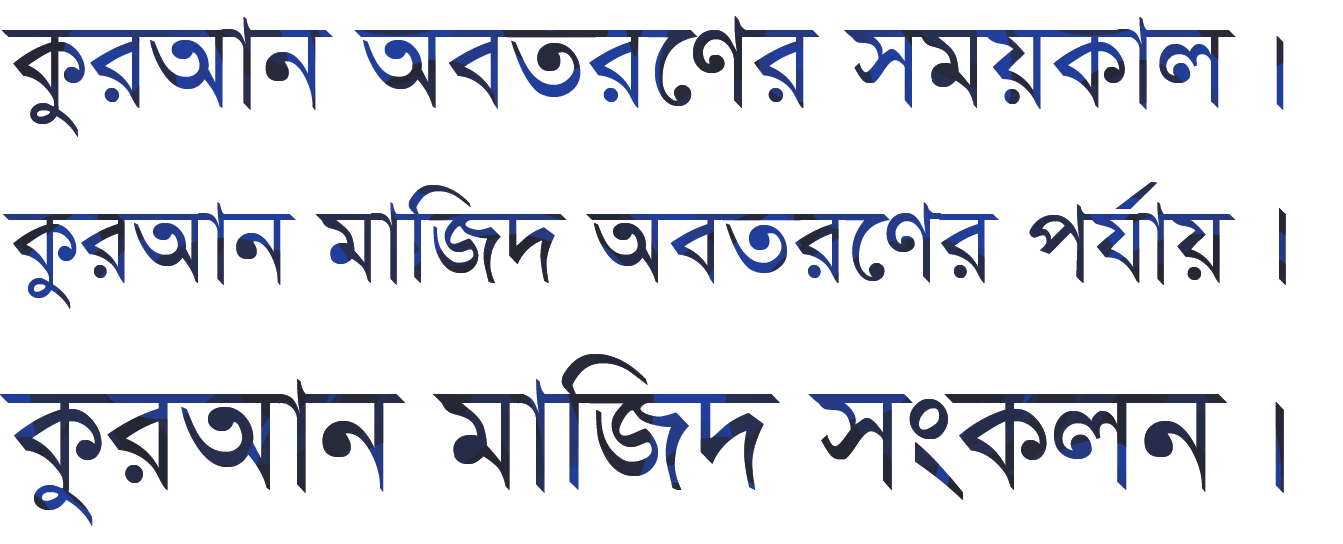 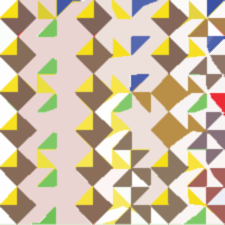 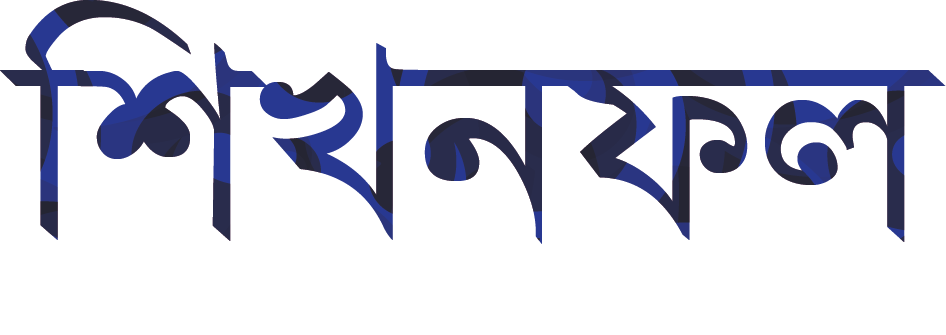 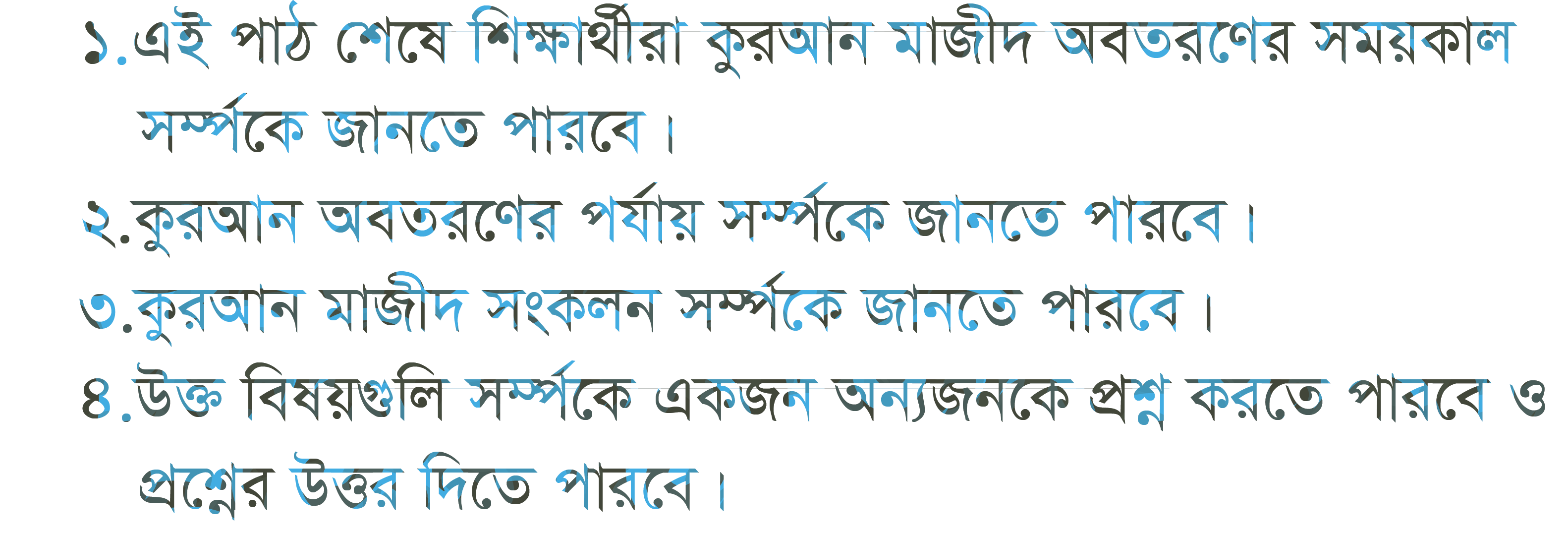 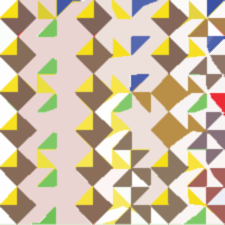 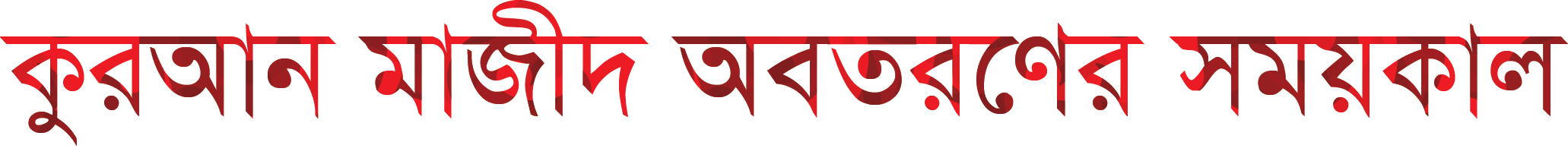 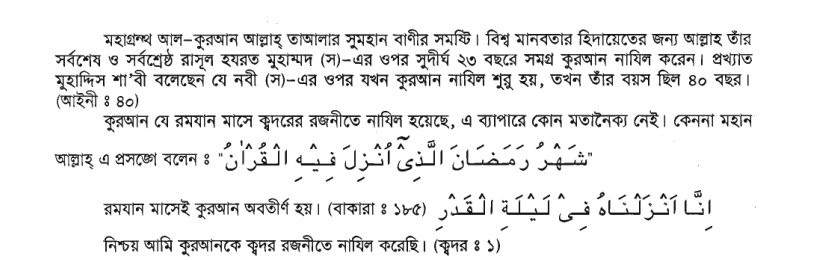 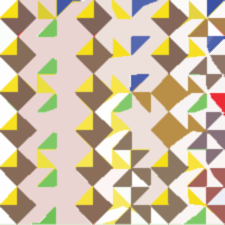 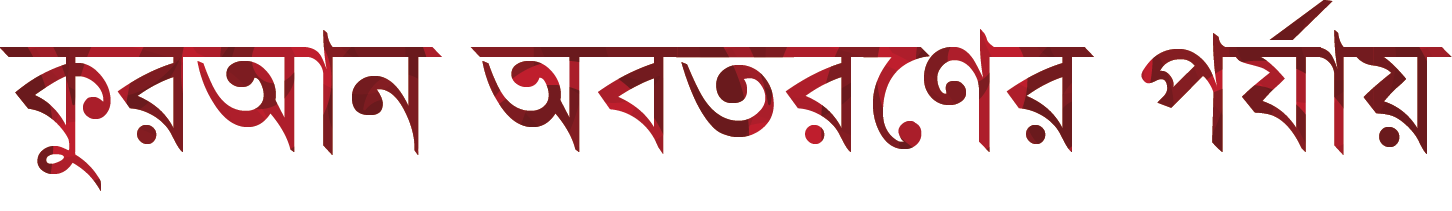 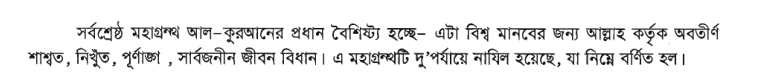 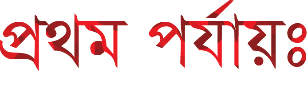 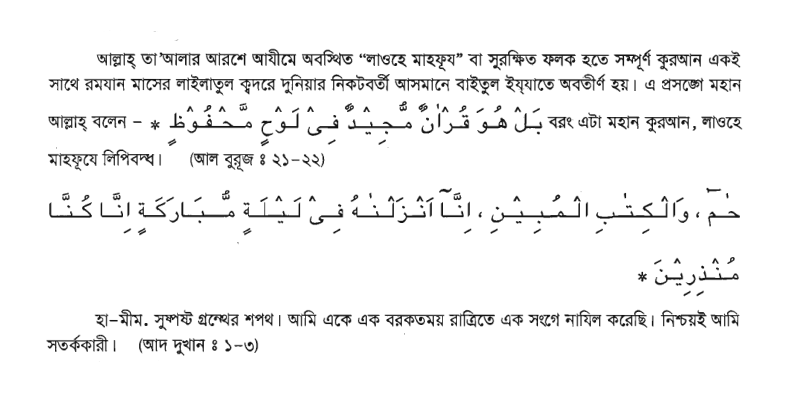 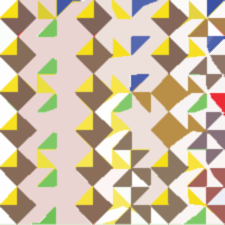 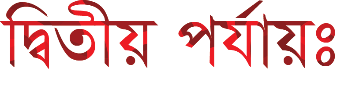 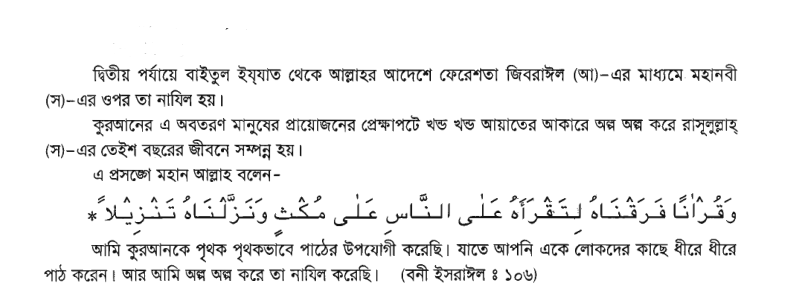 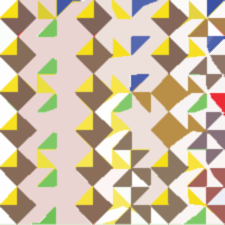 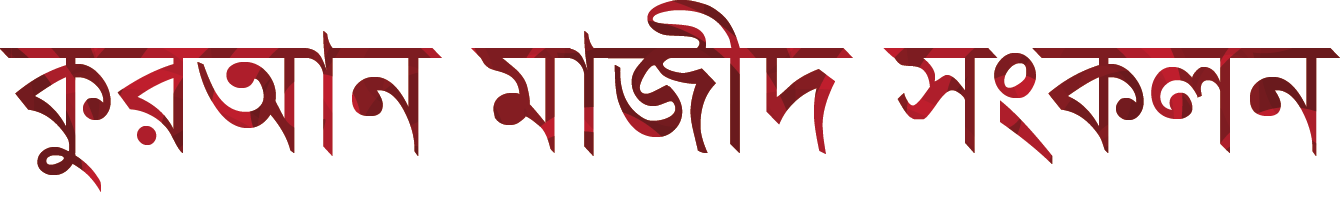 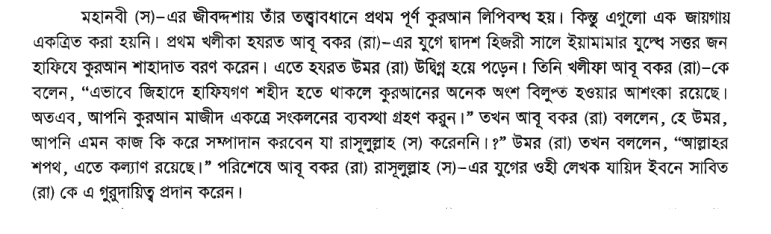 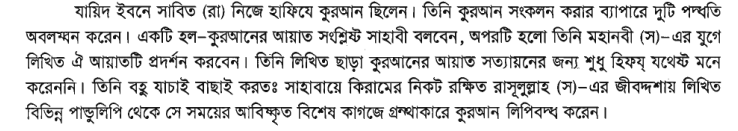 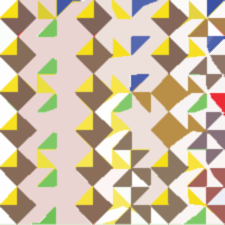 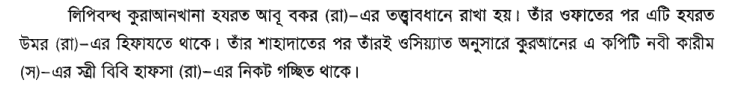 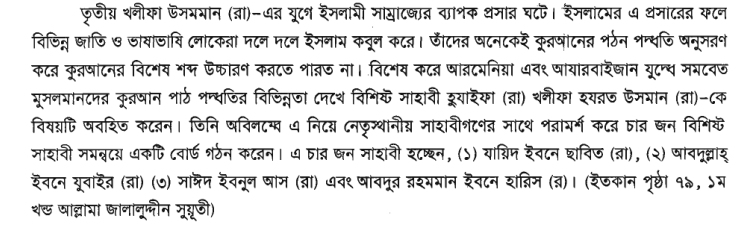 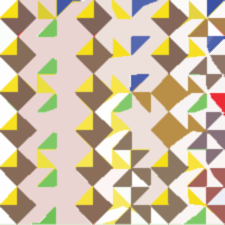 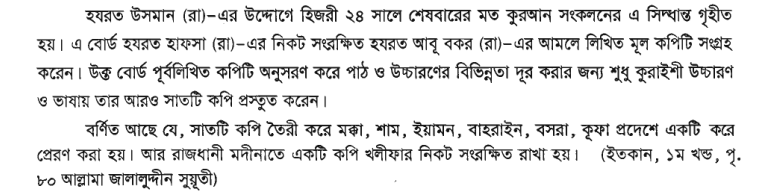 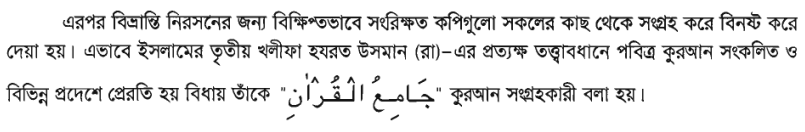 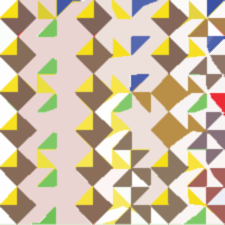 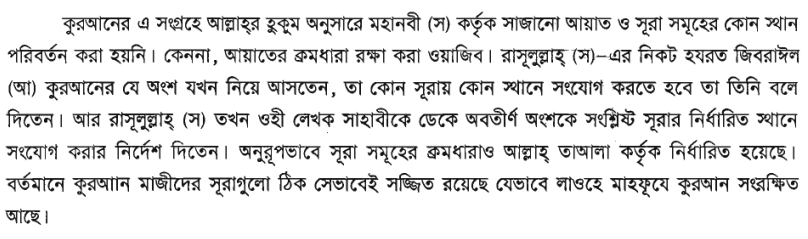 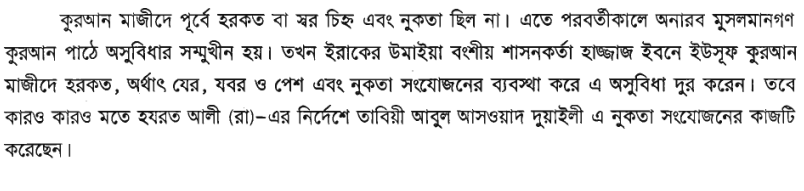 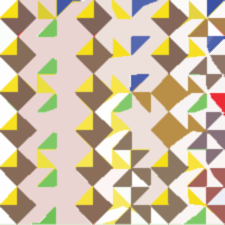 মূল্যায়ন
পবিত্র কোরান কত পর্যায় নাযিল হয়? 
পবিত্র কোরান কত সময় পর্যন্ত নাযিল হয়?
একক কাজ
পবিত্র কোরান নাযিলের পদ্ধতি গুলো লিখ?
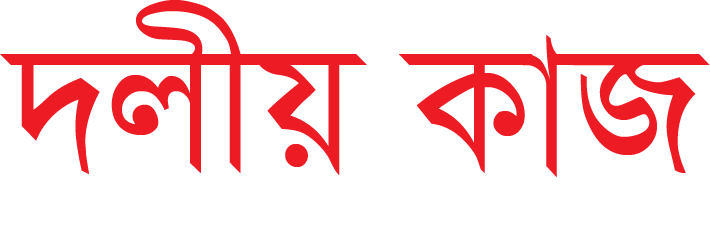 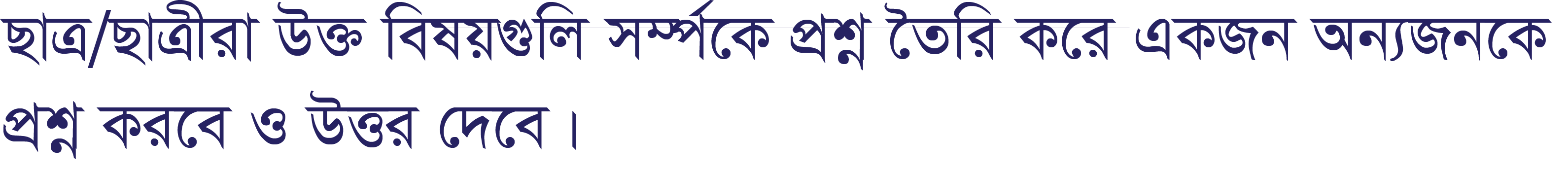 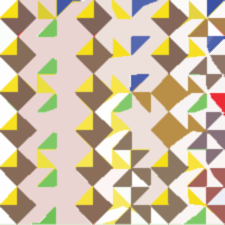 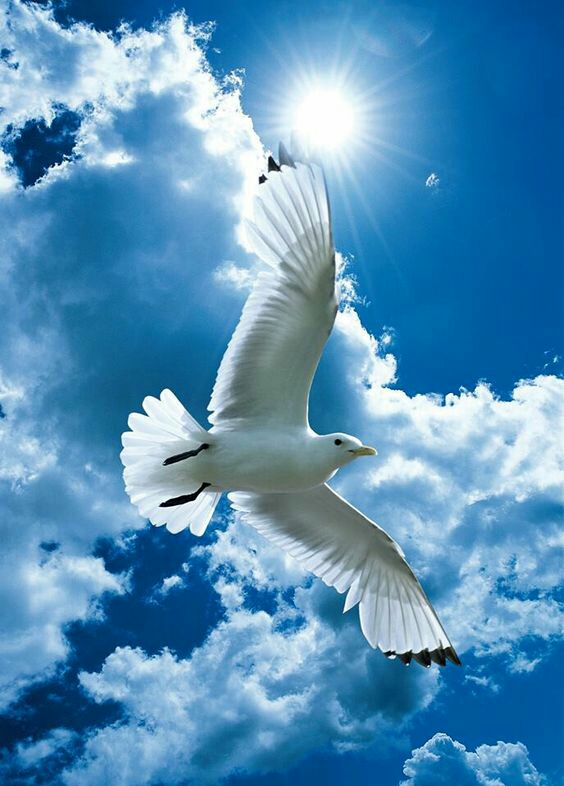 সবাইকে ধন্যবাদ